Public health council
July 14, 2021
Please standby – the meeting will begin shortly
Today’s presentation is available on the mass.gov/dph website under “Upcoming Events” by clicking on the July 14 Public Health Council listing
Public health council
July 14, 2021
Today’s presentation is available on the mass.gov/dph website under “Upcoming Events” by clicking on the July 14 Public Health Council listing
Safe Swimming
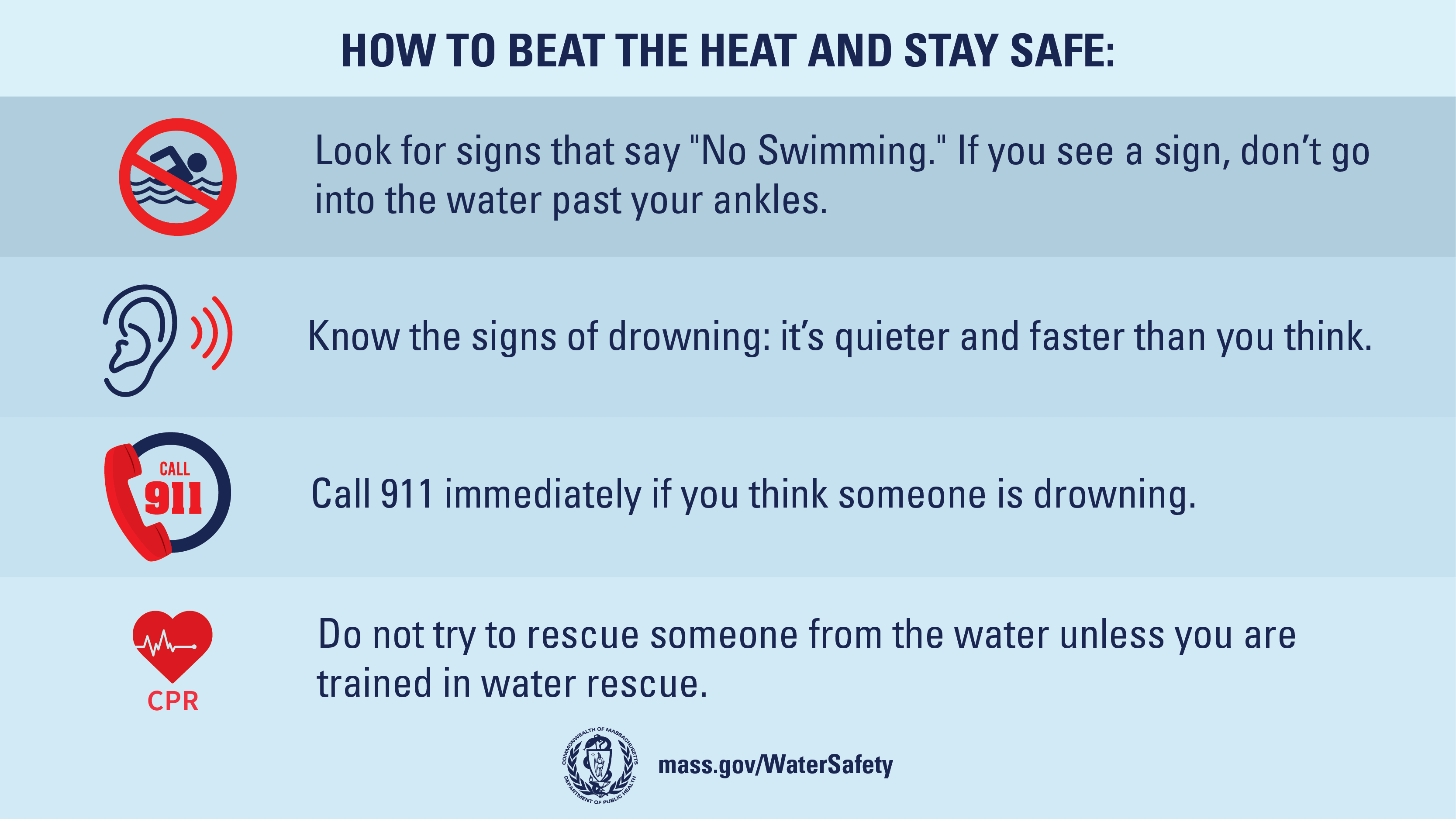 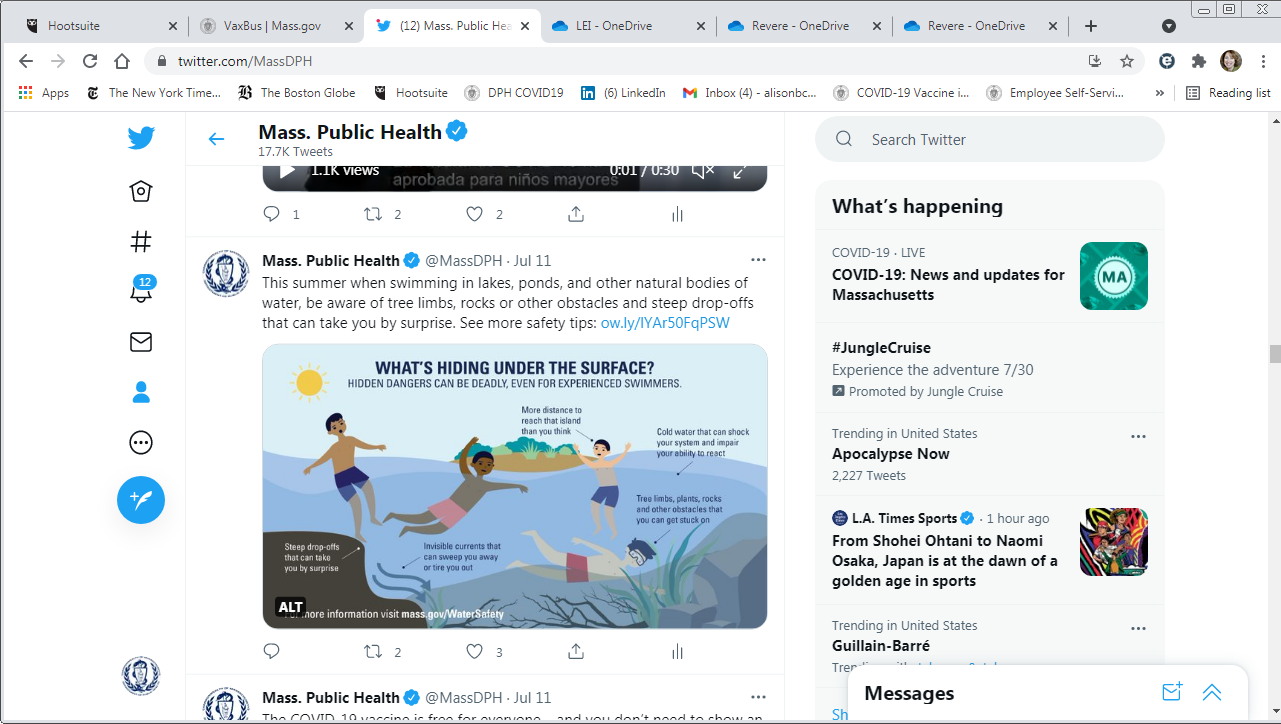 3
Vaccine Equity
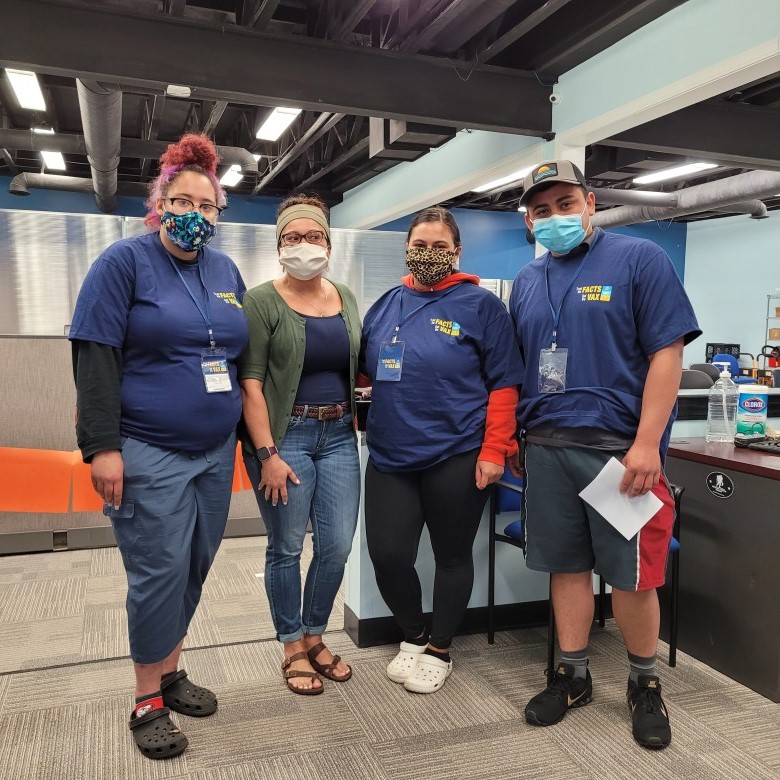 470,000 door knocks

87,000 phone calls

800 mobile clinics
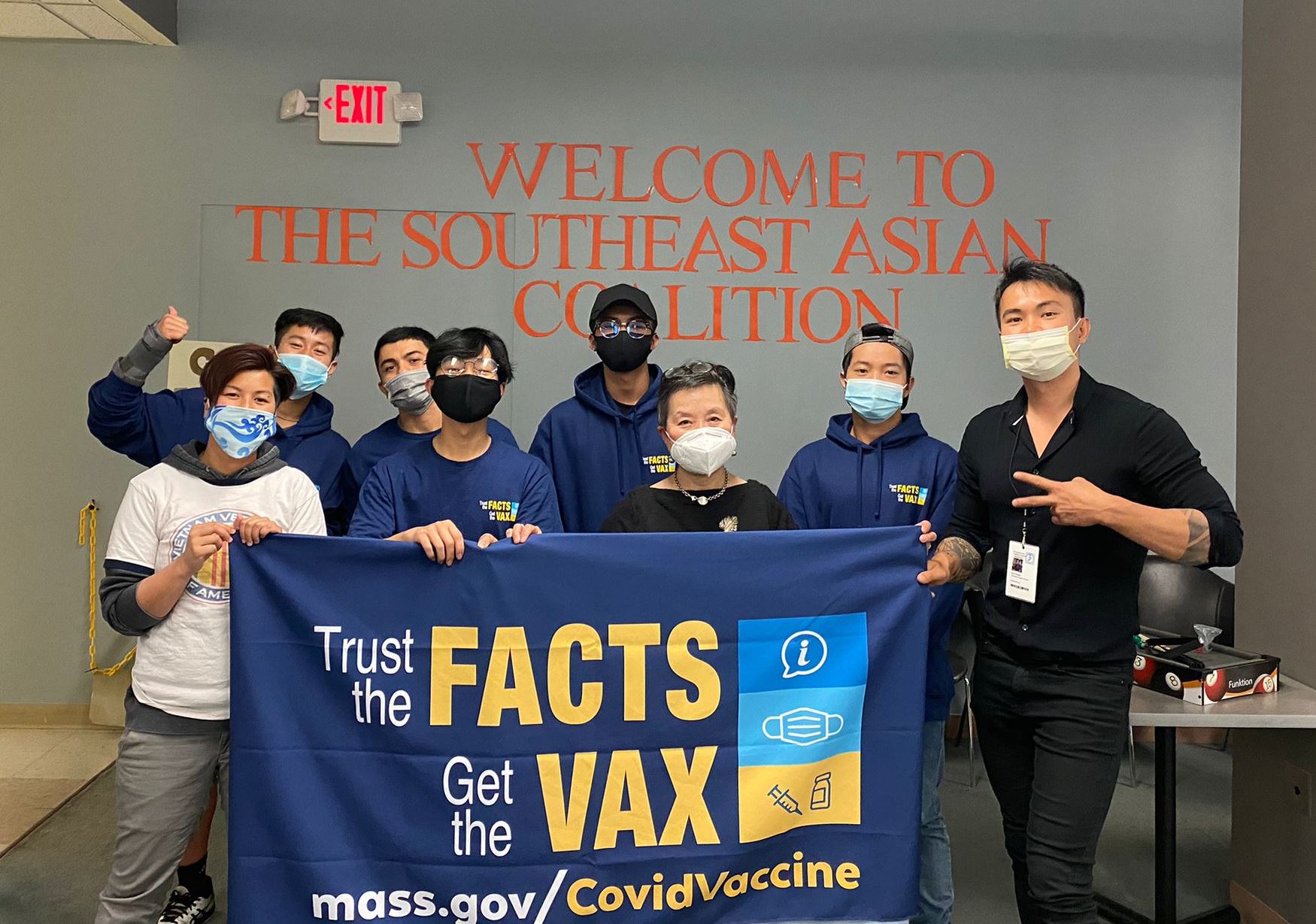 Fitchburg
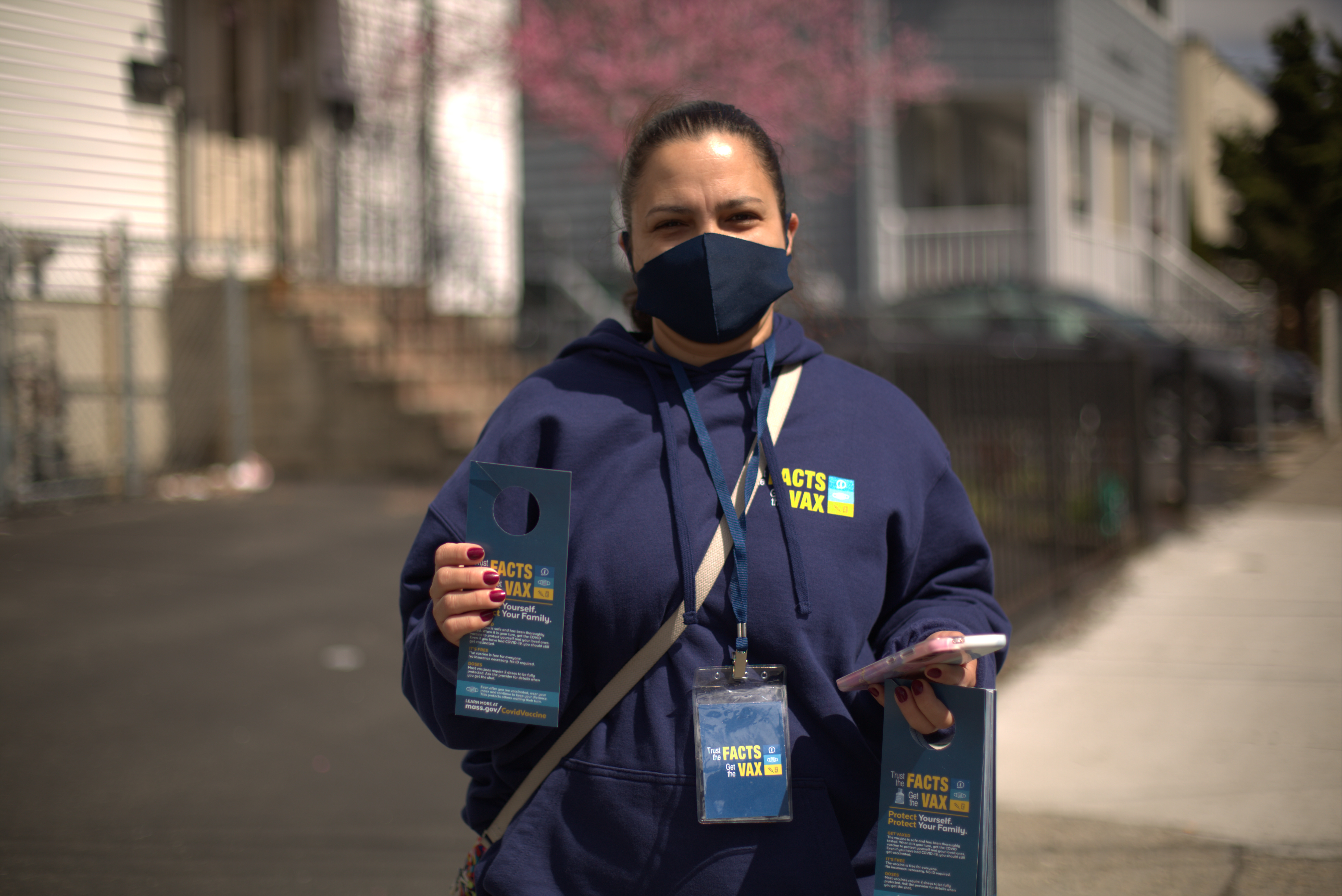 Worcester
Everett
4
Trust the Facts. Get the Vax
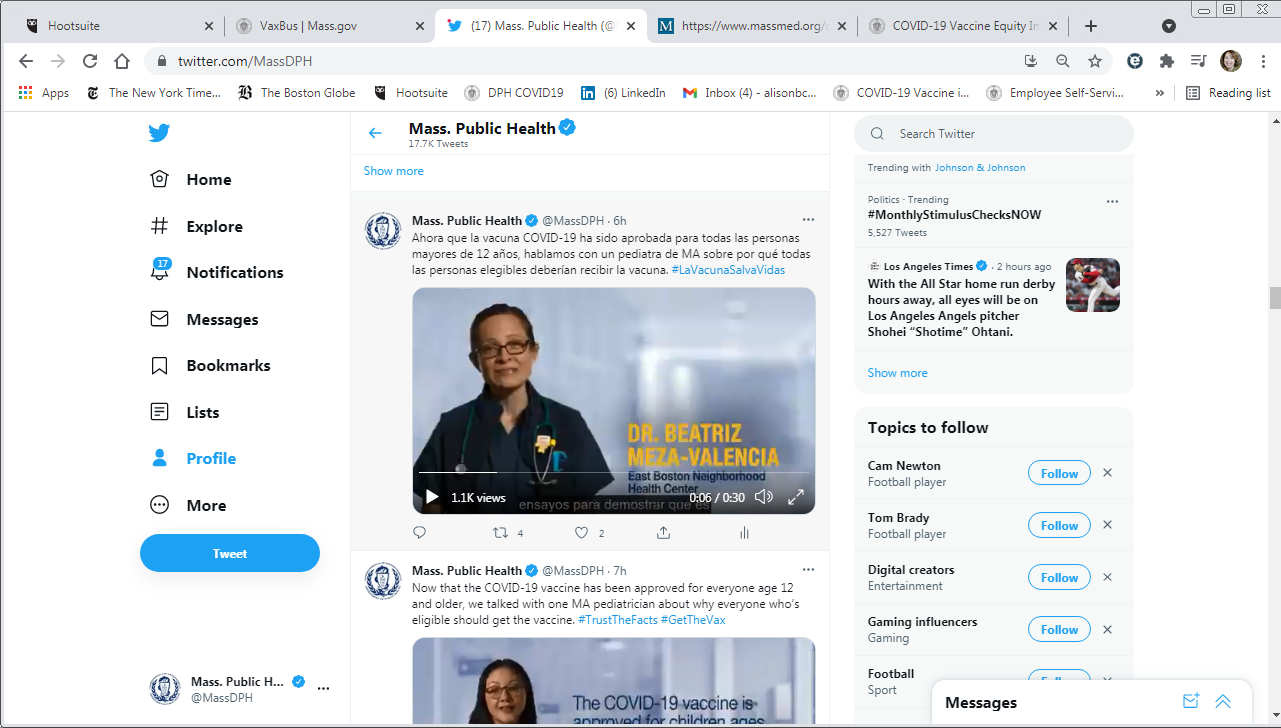 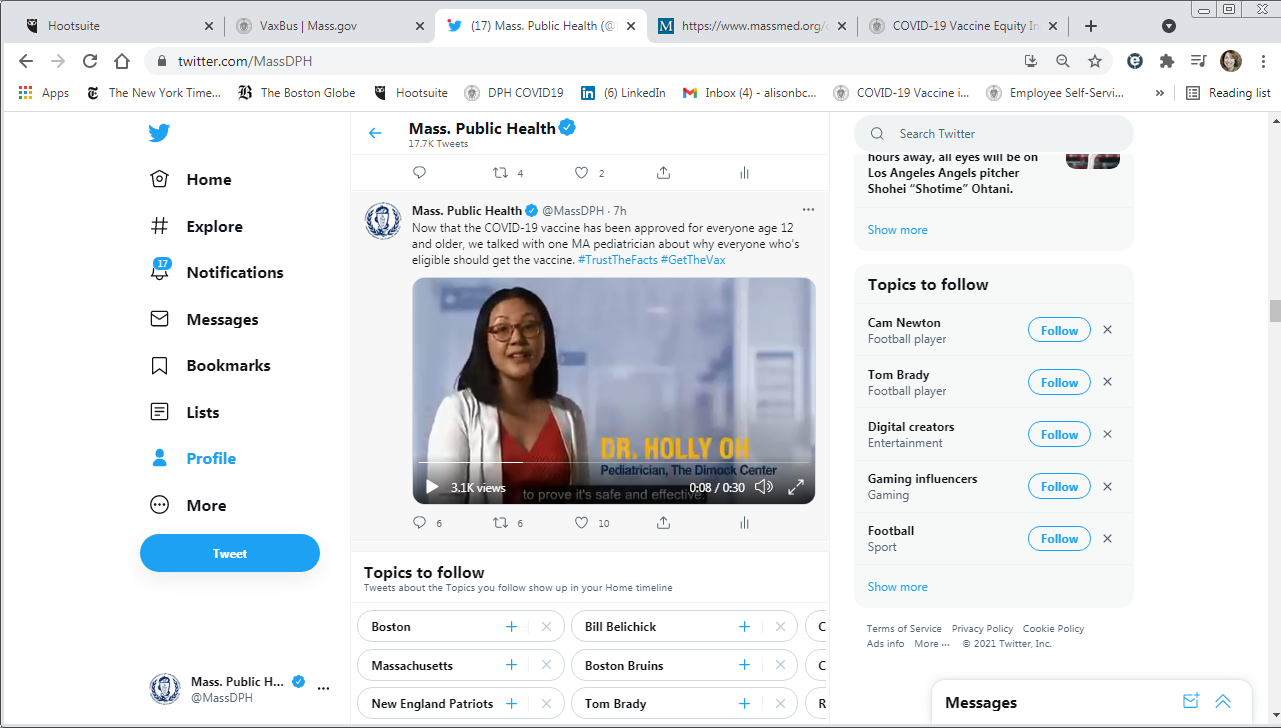 Ahora que la vacuna COVID-19 ha sido aprobada para todas las personas mayores de 12 años, hablamos con un pediatra de MA sobre por qué todas las personas elegibles deberían recibir la vacuna.
“The past year has been hard on everyone, especially kids. The vaccine will help open their world back up while keeping them – and you – safe…Talk with your kids about it and get advice from their doctor.”
5
Dismantling Racism in Medicine
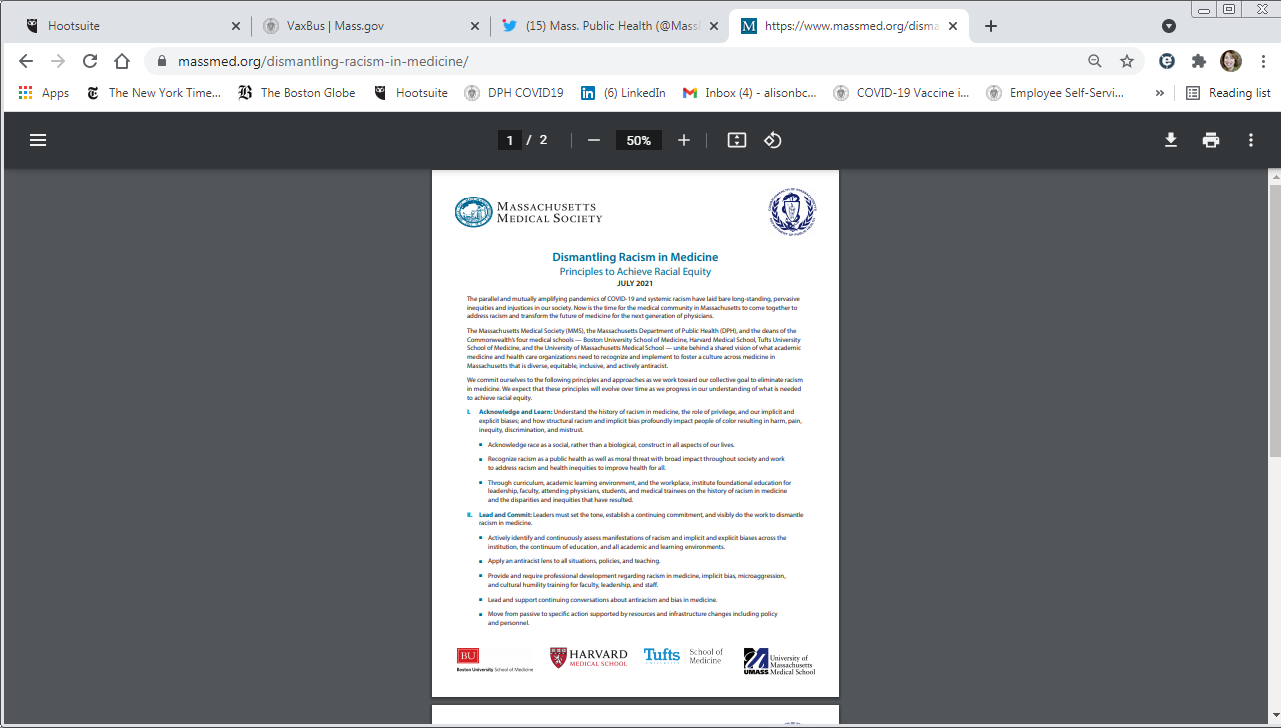 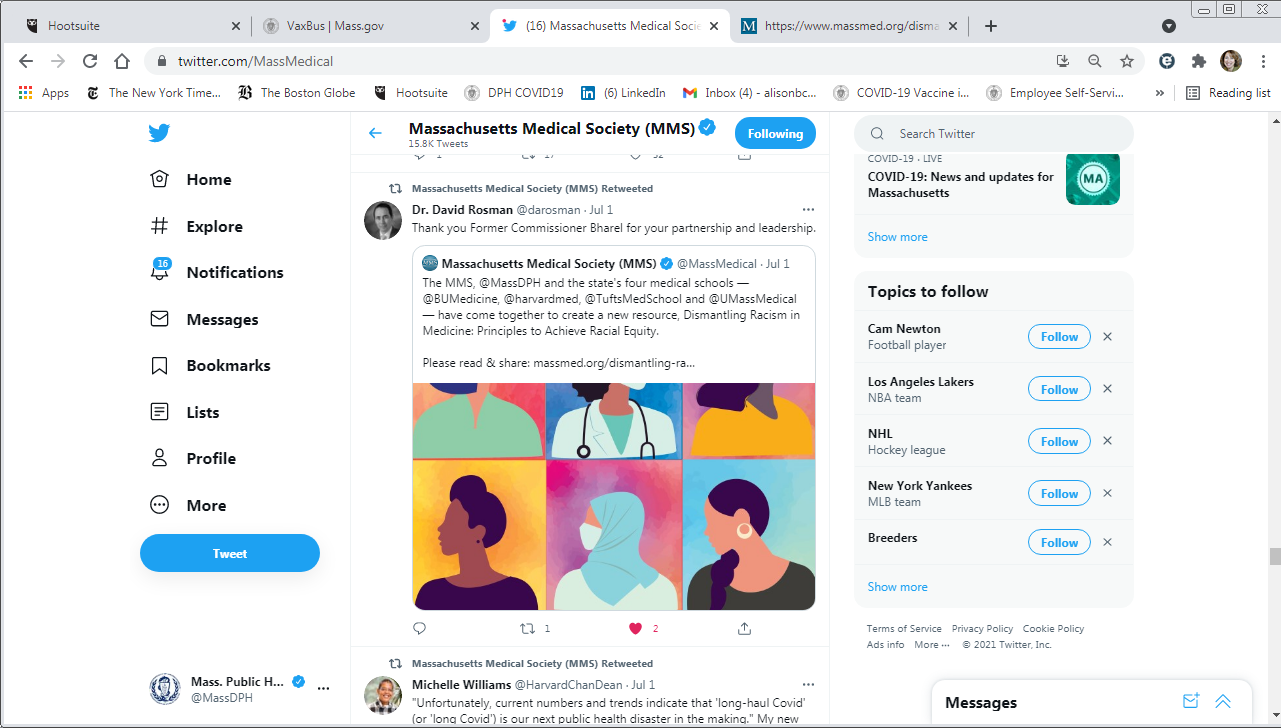 6
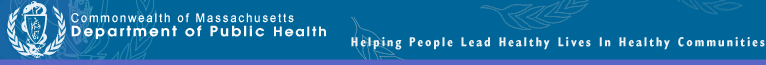 Update: Tick-borne Disease Surveillance in Massachusetts
Catherine M. Brown, DVM, MSc, MPH
State Epidemiologist and 
State Public Health Veterinarian
Department of Public Health
Bureau of Infectious Disease and
 Laboratory Sciences
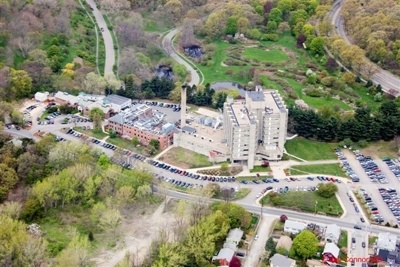 Massachusetts State Public Health Laboratory
Tick-borne DiseasesTransmitted by Ixodes scapularis
Lyme Disease (Borrelia burgodorferi)
Early and late manifestations, persistent symptoms in some
Babesiosis (Babesia microti)
Red blood cell parasite: fever, chills, anemia 
Anaplasmosis (Anaplasma phagocytophilum)
Bacteria that invades white blood cells: fever, headache, muscle aches, chills, sweating, nausea, and vomiting 
Borrelia miyamotoi
Newly recognized bacteria as a human pathogen, relapsing fever
Powassan/Deer Tick Virus
Flavivirus related to WNV
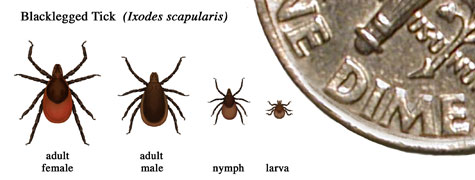 8
9
Monthly Tickborne Disease Report
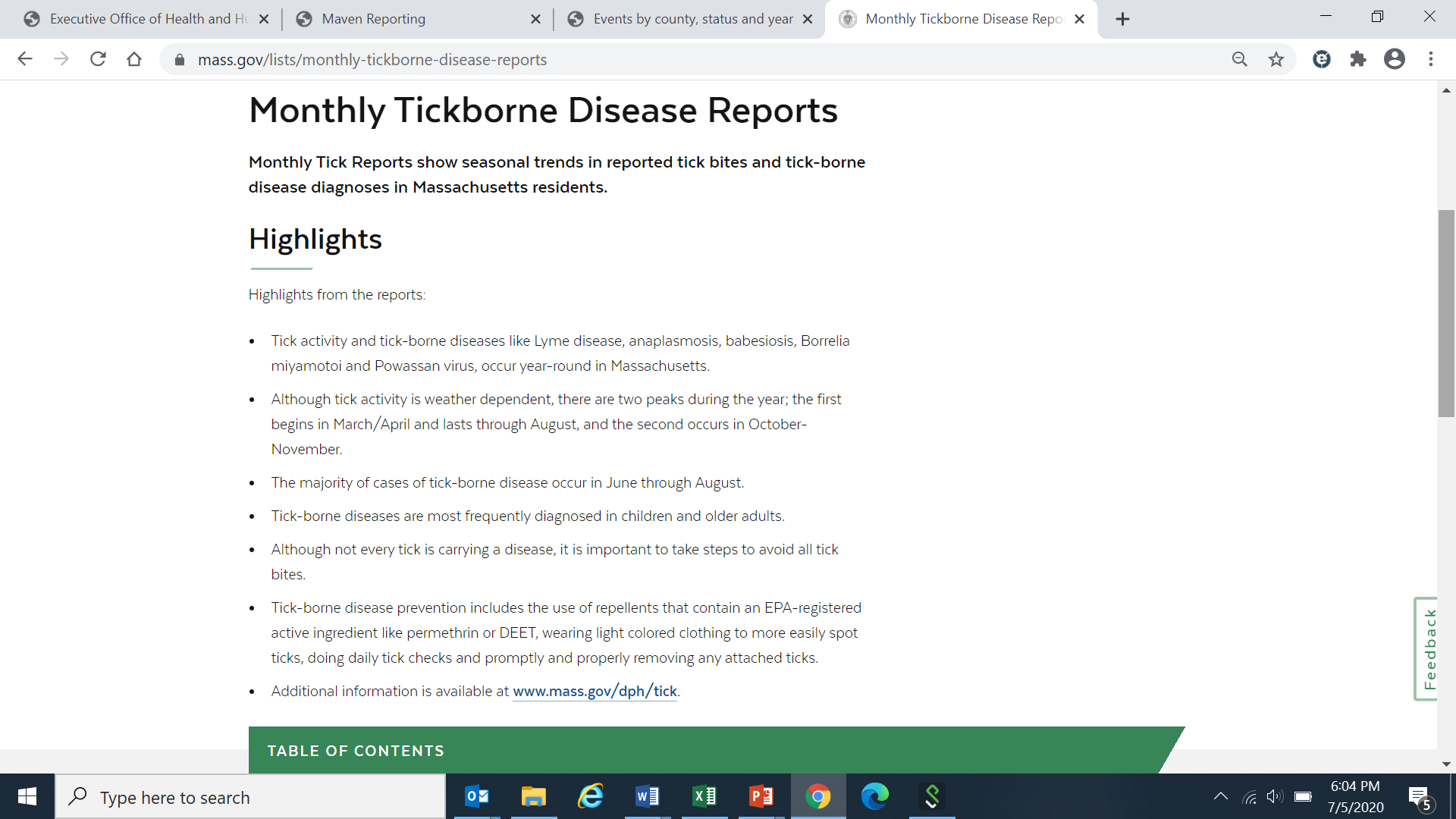 https://www.mass.gov/lists/monthly-tickborne-disease-reports
10
Tick Exposure Syndrome:Percent of total ED visits captured by MDPH SyS with tick exposure syndrome by week and year - 2021
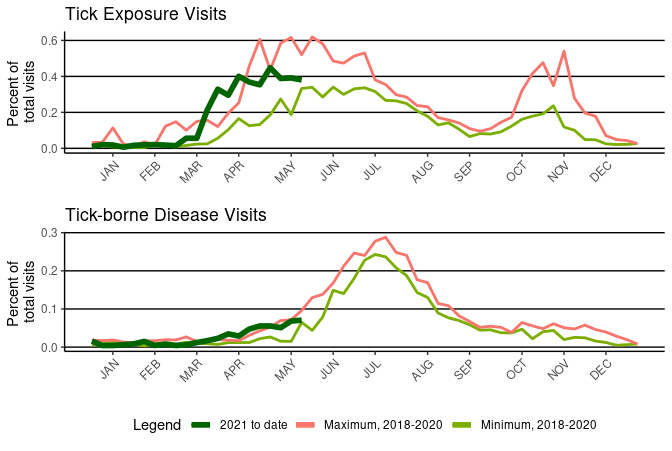 11
Tick Exposure Syndrome:Percent of total ED visits captured by MDPH SyS with tick exposure syndrome by week and year - 2020
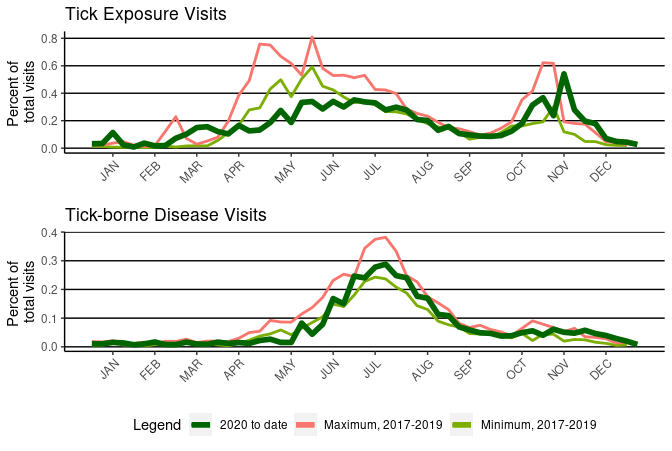 12
Map: Cumulative
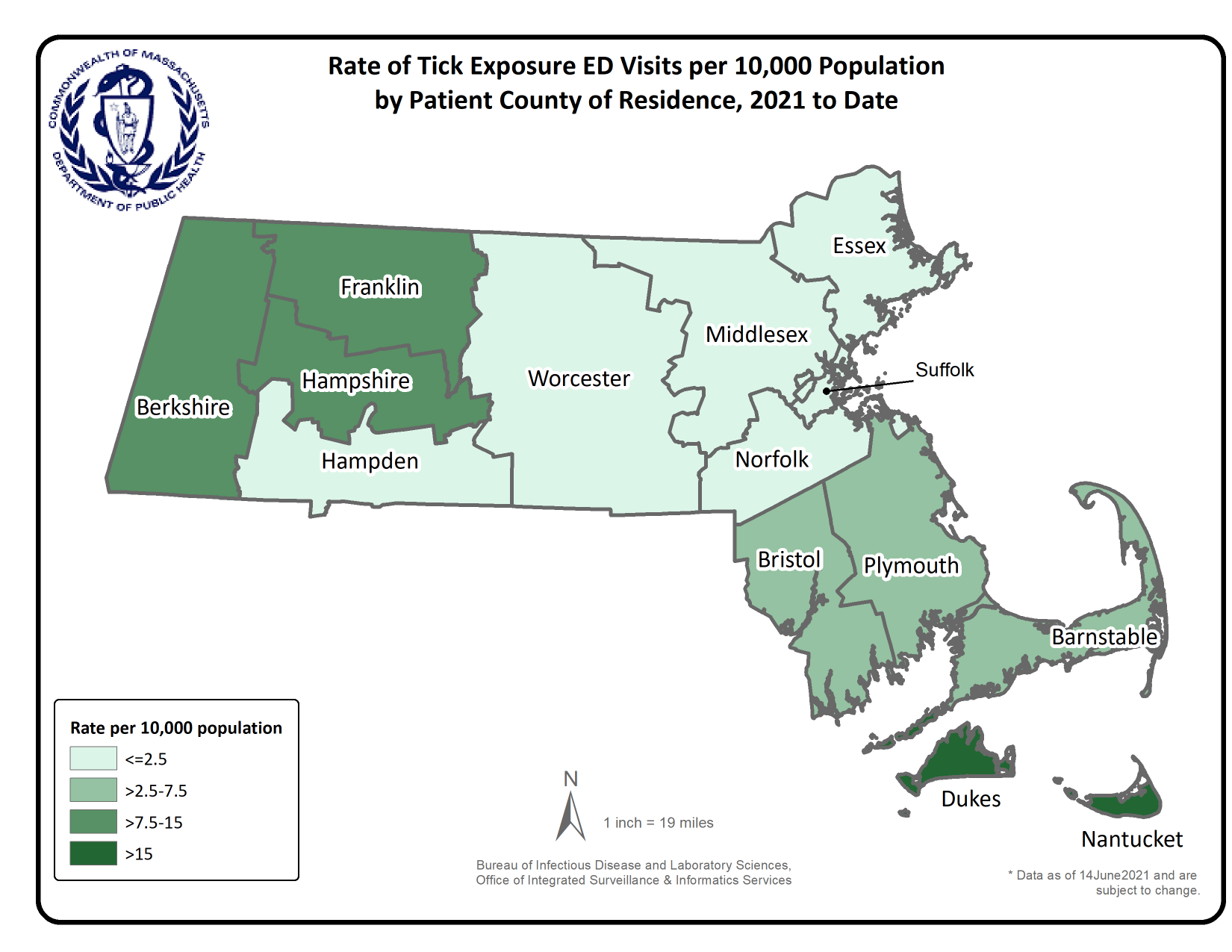 13
Surveillance Highlights – B. miyamotoi
136 confirmed and probable cases of Borrelia miyamotoi were reported between 2014 and 2018. Overall, 306 suspect cases of Borrelia miyamotoi were investigated.  
2019: 32 confirmed and probable, 92 suspect not investigated
2020: 10 confirmed and probable, 110 suspect not investigated (impact of COVID-19)
The majority of cases occurred in June July, August and September, only 35% of cases reported awareness of a recent tick bite.
The most commonly reported symptoms include: fever (91%), fatigue (87%), muscle aches/pain (85%), headache (82%), chills (82%), joint aches/pains (78%), and sweats (57%). There were no known fatalities.
People age 50 years and older continue to be at greatest risk for clinical disease (57% of patients identified with Borrelia miyamotoi were 50 or older) and 51% of the cases were male.
14
Borrelia miyamotoi
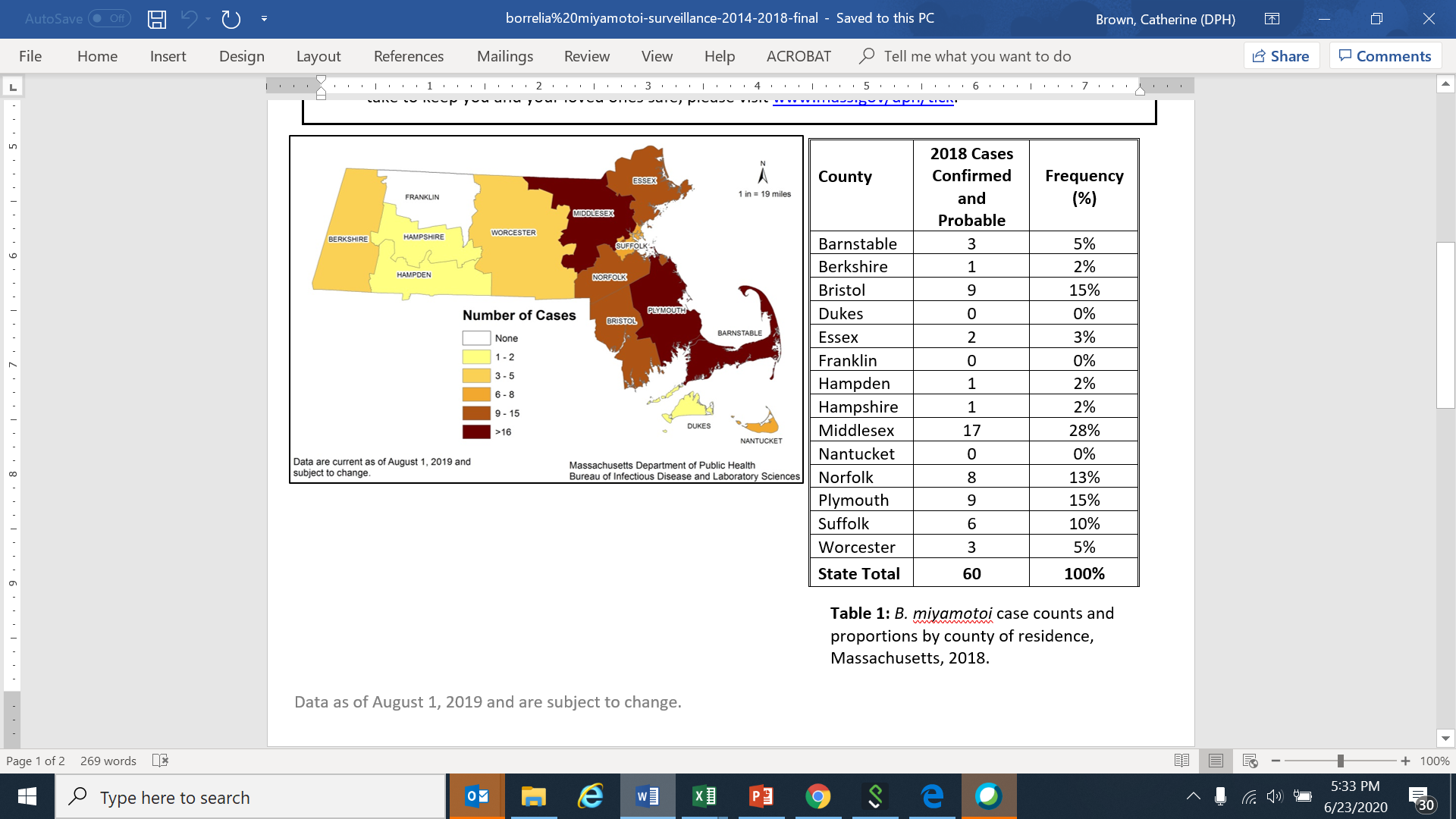 15
Borrelia miyamotoi
Figure 2.
Number of confirmed and probable cases of B. miyamotoi by age group, Massachusetts, 2014-2020
Figure 3.
Number of confirmed and probable cases of B. miyamotoi by year, Massachusetts, 2014-2020
16
Surveillance Highlights - POWV
Although at least one case of Powassan virus was identified in Massachusetts before 2013, testing for the disease became more common in 2013.
Between 2013 and 2020, 39 cases of Powassan virus infection were detected in Massachusetts residents. 
Twenty-one of those cases (75%) were between the ages of 51 and 82. Twenty (75.0%) of cases were male. 
Twenty-three (58%) cases were diagnosed with encephalitis, twelve (30%) with meningoencephalitis and 3 (9%) cases with meningitis.
About 70% of cases reported known tick-bites before the onset of symptoms. This is in contrast to other tick-borne diseases where tick bites are not usually recognized. 
38 cases required hospitalization and there were at least 8 deaths.
17
Powassan virus
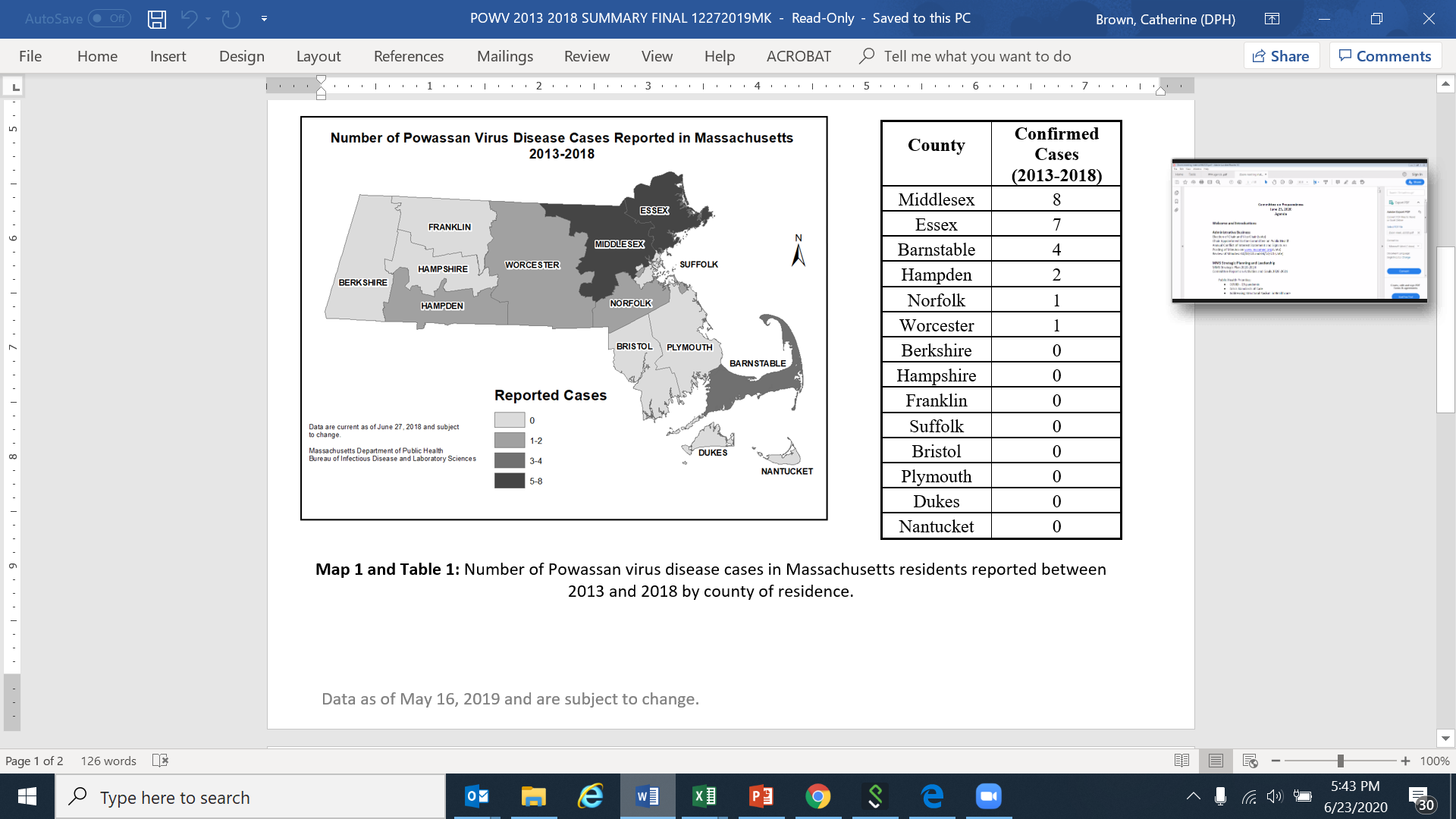 18
Powassan virus
Figure 2: Number of Powassan virus disease cases reported by year, Massachusetts 2013-2020.
Figure 3: Number of Powassan virus disease cases by month of onset, Massachusetts 2013-2020.
19
Tick Report – tick testing
https://www.tickreport.com/stats (2006-2021)
20
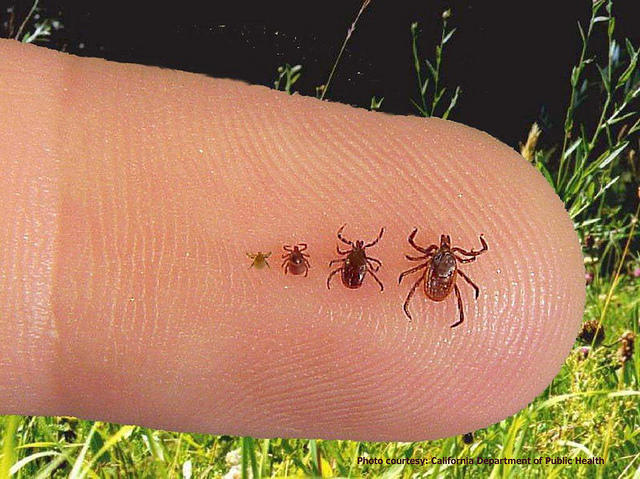 21
Serious Reportable EventsCalendar Year 2020
July 14, 2021
Public Health Council
Katherine T. Fillo, Ph.D., MPH, RN-BC			Katherine Saunders, MS		
Bureau of Health Care Safety and Quality		Bureau of Health Care Safety and Quality
Overview
Purpose
Background
Serious Reportable Event Category Definitions
Outcomes
Quality Improvement Activities
23
Massachusetts Department of Public Health       mass.gov/dph
Purpose
This presentation is given for the following purposes:

To provide an update of the Serious Reportable Event program and related quality improvement activities at the Bureau of Health Care Safety and Quality; and 

To share the trends in the types and volume of Serious Reportable Events reported in 2020 and previous years.
24
Massachusetts Department of Public Health       mass.gov/dph
Background
Adverse events that occur in the health care setting are a patient safety concern and public health issue.

The Office of the Inspector General found that adverse events occur in 13.5% of hospital admissions of Medicare beneficiaries (2010).

It is also projected that 10% of Medicare patients nationally experience an adverse event during a rehabilitation hospital stay (OIG, 2016). 

Section 51H of chapter 111 of the Massachusetts General Laws authorizes the Department to collect adverse medical event data and disseminate the information publicly to encourage quality improvement.
25
Massachusetts Department of Public Health       mass.gov/dph
Background
The National Quality Forum (NQF) has operationalized a group of adverse events into measurable, evidence-based outcomes called Serious Reportable Events (SRE).

MA adopted SREs as its adverse event reporting framework in 2008. 

There is no federal adverse event reporting system. Twenty-seven other states developed and implemented state-based adverse event reporting programs.
Over half use the SRE framework including Connecticut, Minnesota and New Hampshire.
26
Massachusetts Department of Public Health       mass.gov/dph
SREs and COVID-19
As part of the COVID-19 response, all nonessential and elective invasive procedures were suspended beginning March 15, 2020 and were able to resume on June 24, 2020 under a set of limited circumstances.  There was a similar restriction on these procedures again in December of 2020.

No SREs were reported by ambulatory surgical centers in calendar year 2020 and the number SREs associated with surgical or invasive procedures was significantly diminished overall.
27
Massachusetts Department of Public Health       mass.gov/dph
SREs Defined
Section 51H of Chapter 111 of the General Laws:	
“Serious reportable event”, an event that results in a serious adverse patient outcome that is clearly identifiable and measurable, reasonably preventable, and that meets any other criteria established by the department in regulations. 


105 CMR 130.332 and 105 CMR 140.308: 
Serious Reportable Event (SRE) means an event that occurs on premises covered by a hospital's license that results in an adverse patient outcome, is clearly identifiable and measurable, has been identified to be in a class of events that are that are largely preventable and harmful, and of a nature such that the risk of occurrence is significantly influenced by the policies and procedures of the hospital. The Department issued a list of SREs based on those events included on the NQF table of reportable events to which 105 CMR 130.332 and 105 CMR 140.308 apply in guidance.
28
Massachusetts Department of Public Health       mass.gov/dph
Reporting Requirements
Hospitals and ambulatory surgical centers (ASCs) are required to report SREs to the patient/family and the Bureau of Health Care Safety and Quality (BHCSQ) within seven days of the incident.  
An updated report to BHCSQ, the patient/family and the insurer is required within 30 days of the incident, including documentation of the root cause analysis findings and determination of preventability as required by 105 CMR 130.332(c) & 105 CMR 140.308(c).
In June 2009, the Department implemented regulations prohibiting health care facilities from charging for services provided as a result of preventable SREs.
Amendments adopted as part of the hospital regulatory review completed in 2017 streamlined the reporting process without removing transparency.
29
Massachusetts Department of Public Health       mass.gov/dph
SRE Types
30
Massachusetts Department of Public Health       mass.gov/dph
SRE Types
Massachusetts Department of Public Health       mass.gov/dph
SRE Types
Any Instance of Care Provided by Someone Impersonating a Health Care Provider
Resident/Patient Abduction
Sexual Abuse/Assault on a Patient or Staff Member
Death or Serious Injury of Patient or Staff Member as a Result of Physical Assault
Potential Criminal Events
Massachusetts Department of Public Health       mass.gov/dph
Acute Care Hospital Data
Total Number of SREs in Acute Care Hospitals by Year
**
** An event in 2016 affected a large number of patients and is reflected in the increase in SREs reported.
     Data abstracted on May 28, 2021 from the Health Care Facility Reporting System
Massachusetts Department of Public Health       mass.gov/dph
Acute Care Hospital Surgical Event Data
Key Findings

For 2020, there was an increase in the number of events where there was an unintended retention of a foreign object.

The most frequently reported outcome is that patients require an additional surgery or procedure to remove the foreign object that was unintentionally retained.
Data abstracted May 28, 2021 from the Health Care Facility Reporting System
Massachusetts Department of Public Health       mass.gov/dph
Acute Care Hospital: Product/Device Event Data
Key Findings
In the contaminated drugs, device or biologics event, one incident, that affected a significant number of patients in 2016, represents most of the category.  The hospital engaged in a robust corrective action plan to address the root causes of these incidents.

Since 2016, the number of product/device events has decreased although there was a slight increase in device misuse or malfunction for 2020.
**
**An event in 2016 affected a large number of patients and is reflected in the increase in SREs reported.
    Data abstracted on May 28, 2021 from the Health Care Facility Reporting System.
35
Massachusetts Department of Public Health       mass.gov/dph
Acute Care Hospital: Environmental Event Data
Key Findings

Burn events represent second degree or more severe burns. 

Burn events result from equipment including radiology machines and cautery devices, chemotherapy and hot beverage spills.
Data abstracted on May 28, 2021 from the Health Care Facility Reporting System.
36
Massachusetts Department of Public Health       mass.gov/dph
Acute Care Hospital: Patient Protection Event Data
Key Findings

There was 1 completed suicide event and 57 self-harm or attempted suicide events in 2020.

Cutting and ingesting objects are the methods reported as having the highest incidence in the suicide and self-harm events.
Data abstracted on May 28, 2021 from the Health Care Facility Reporting System.
37
Massachusetts Department of Public Health       mass.gov/dph
Acute Care Hospital: Potential Criminal Event Data
Key Findings

Over half of the physical assaults or abuse events that resulted in serious injury were patient on staff member encounters, often resulting in lost work days.

Emergency departments followed by inpatient psychiatric units are the most frequently reported location within the hospital for these events to occur.
Data abstracted on May 28, 2021 from the Health Care Facility Reporting System.
38
Massachusetts Department of Public Health       mass.gov/dph
Acute Care Hospital: Care Management Event Data
Key Findings
Pressure injuries and falls that result in serious injury are the two most commonly reported events.
 Pressure ulcers are the most common serious injury, about 56% of those reported occurred on the back, spine or buttocks and 41% occurred in patients under the age of 65 years.
Data abstracted on May 28, 2021 from the Health Care Facility Reporting System.
39
Massachusetts Department of Public Health       mass.gov/dph
Non-Acute Care Hospital Data
Total Number of SREs in Non-Acute Care Hospitals by Year
Data abstracted on May 28, 2021 from the Health Care Facility Reporting System.
40
Massachusetts Department of Public Health       mass.gov/dph
Non-Acute Care Hospital: Category Data
Reported SREs 2016-2020 (Non-acute care hospitals)
Key Findings

There are three types of hospitals: public health, rehabilitation or psychiatric.

Like acute care hospitals, falls and pressure ulcers continue to be the most common events.
Data abstracted on May 28, 2021 from the Health Care Facility Reporting System.
41
Massachusetts Department of Public Health       mass.gov/dph
SRE Types by Race
Key Findings

Although most SREs reported in CY 2020 are in white patients (71% N=1046), a significant proportion of events are reported with unknown race (10% N=144), other race (4% N=56), or missing race (5% N=66).  Most events with unknown race, other race or missing race were in the care management and potential criminal event domains.
Data abstracted on May 28, 2021 from the Health Care Facility Reporting System.
SRE Types by Ethnicity
Key Findings

Although most SREs are reported in Non-Hispanic patients (N=1084), about 6% (N=84) are reported for Hispanic patients, about 16% (N=238) are reported for patients with Unknown ethnicity and another 4% (N=59) are reported for patients with missing ethnicity.
Data abstracted on May 28, 2021 from the Health Care Facility Reporting System.
Quality Improvement Activities
Working with individual facilities after an SRE occurs to develop corrective action plans and prevent an event of a similar type from happening in the future.

Continued collaboration with DPH’s Suicide Prevention Program to share event data and promote use of online curriculum detailing best practices for reducing suicide and self-harm in the facility setting.

Collaborating with EHS agencies to ensure patient safety maintained during COVID-19 pandemic.

Actively participating in MA Coalition for the Prevention of Medical Errors.
Sharing electronic health system related events and opportunities to address causal factors.

    Partnering with Betsy Lehman Center to address the following:
Utilize their monthly newsletter to share patient safety trends; and
Maintaining an Interagency Service Agreement to allow for more seamless data sharing, as intended by the 2012 cost containment act.


Utilizing DPH list servs for widespread education and to share appropriate guidance.
 
Exploring opportunities to collaborate with stakeholders to decrease incidence of pressure injuries.
44
Massachusetts Department of Public Health       mass.gov/dph
Contact Information
Thank you for the opportunity to present this information today.

Please direct any questions to:
Katherine T. Fillo Ph.D, MPH, RN-BC
Director, Clinical Quality Improvement
Bureau of Health Care Safety and Quality
katherine.fillo@state.ma.us
45
Massachusetts Department of Public Health       mass.gov/dph
Massachusetts Department of Public Health
COVID-19
Community Impact Survey(CCIS)

Preliminary Analysis Results as of 
July 14, 2021Presented by: W.W. Sanouri Ursprung PhDChapter Authors: Elizabeth Beatriz, PhD, Justine Egan, MPH, Allison Guarino, MPH, and Beatriz Pazos Vautin, MPH
46
7.14.21 release
CCIS TEAM MEMBERS
CCIS Project Leads
  W.W. Sanouri Ursprung, Lauren Cardoso, Beth Beatriz, Glory Song, Caroline Stack, Kathleen Fitzsimmons, Emily Sparer-Fine, Ben Wood, Lisa Bandoian, Heather Nelson, Amy Flynn, Lisa Arsenault, Abby Atkins
CCIS Analytic Team
Beth Beatriz, Glory Song, Caroline Stack, Kathleen Fitzsimmons, Emily Sparer-Fine, Ziming Xuan, Matthew Tumpney, Rebecca Han, Lauren Larochelle, Arielle Coq, Anne Marie Matteucci, Lauren Fogharty, Vera Mouradian, Melody Kingsley, Ta Wei Lin, Anna Agan, Justine Egan, Allison Guarino, Elizabeth Showalter, Beatriz Pazos Vautin, Priyokti Rana, Mayowa Sanusi, Emily Lawson, Alana LeBrón  Lauren Cardoso, W.W. Sanouri Ursprung
CCIS Data to Action Workgroup
Jessica del Rosario, Kim Etingoff, Lisa Bandoian, Andrea Mooney, Ben Kingston, Lauren Cardoso; Dawn Fukuda, Lamar Polk, Hermik Babakhanlou-Chase, Glennon Beresin, Mahsa Yazdy, Emily White, Timothy St. Laurent, Fareesa Hasan, Nicole Roos
CCIS Steering Committee
  Lauren Cardoso, W.W. Sanouri Ursprung, Beth Beatriz, Abbie Averbach, Ruth Blodgett, Ben Wood, Sabrina Selk, Nicole Daley, Lisa Bandoian
CCIS Data Dissemination Workgroup
Beth Beatriz, Glory Song, Emily Sparer-Fine, Ta Wei Lin, Vera Mouradian, Rebecca Han
47
6.9.21 release
CCIS COMMUNITY PARTNERS
Many groups that were critical in the success of this effort and gave important input on the development and deployment of the survey:
Chinatown Neighborhood Association
Father Bill’s
UTEC
MassCOSH
Stavros Center for Independent Living
Greater Springfield Senior Services
Center for Living and Working
DEAF, Inc.
Massachusetts Commission for the Deaf and Hard of Hearing
Viability, Inc.
Academic Public Health Volunteer Corps and their work with local boards of health and on social media
Mass in Motion programs, including Springfield, Malden, and Chelsea
Cambodian Mutual Assistance
The Mashpee Wampanoag Tribe
The Immigrants’ Assistance Center, Inc
Families for Justice as Healing
City of Lawrence Mayor’s Health Task Force
The 84 Coalitions, including the Lawrence/Methuen Coalition
Boys and Girls Clubs, including those in Fitchburg and Leominster and the Metro South area
48
6.9.21 release
PURPOSE
GOAL: share some key findings from the COVID-19 Community Impact Survey (CCIS) showing how the education and employment of youth, and young parents in particular, have been impacted by the pandemic in order to:
Inform immediate and short-term actions 
Identify which populations have been most disproportionately impacted
Identify ways to advance new, collaborative solutions with community partners to solve the underlying causes of inequities
Visit http://mass.gov/covidsurvey for more detailed findings!
PREVIOUS KEY TAKEAWAYS: YOUTH
While not as widely discussed as a disproportionately impacted group, youth are deeply concerned about and have been significantly impacted by the pandemic, especially youth of color, LGBQA youth, youth with disabilities, and young parents.
Many youth report facing early parentification and are concerned about providing the basic needs for their families.
The pandemic has had a significant impact on the mental health of youth.
5.12.21 release
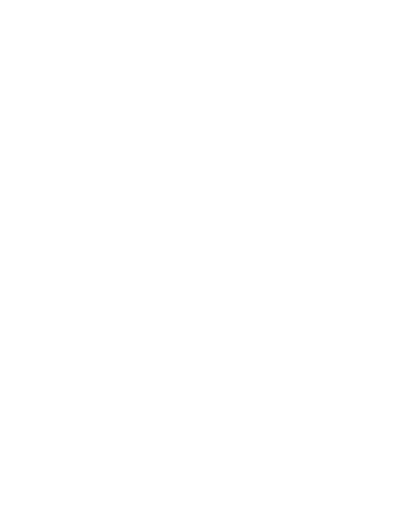 YOUTH:  EMPLOYMENT, EDUCATION & YOUNG PARENTSElizabeth Beatriz, PhDJustine Egan, MPHAllison Guarino, MPHBeatriz Pazos Vautin, MPH
51
6.9.21 release
YOUTH SURVEY QUESTIONS & WEIGHTING
There were two versions of the survey questions: adult (n=33,000) and youth (n=3,000). Due to their unique needs, young parents(n=148) received the adult questions.
Adult & youth results were weighted to the state distribution. Different weights were used for each population.  
Data on young parents were unweighted due to methodological considerations.
52
FRAMING MATTERS: YOUTH EDUCATION & EMPLOYMENT
Youth may not be the first group we think of when considering the impacts of the pandemic, our survey responses suggest that they have had to adapt to a changing educational system while being an essential part of the workforce.  To understand the immediate and lasting impact of the pandemic on youth, we must consider both.
Every year, the summer is an essential transition time for youth, but summer 2021 is especially important. As we reopen and plan for the future, we must make sure youth have access to vaccines and ensure safe spaces for youth, both as students and as workers.
53
6.9.21 release
YOUTH EDUCATION & EMPLOYMENT
Youth have had to adapt to a changing educational system while being an essential part of the workforce.
EMPLOYMENT
EDUCATION
Half of surveyed youth reported working in the last year.  

Young workers were 2X more likely to lose their job than adult workers.

Young workers were more likely than adult workers to work outside of the home, which increases their risk of exposure to COVID-19.
 
Among those working outside the home, many youth were not able to access workplace protections.
1 in 3 surveyed youth reported worrying about continuing their education last fall (2020-2021).

Of these, 20% reported concern about getting COVID-19 as primary factor. 

Youth worried about continuing their education were more likely have concerns about:

getting access to supports to fully engage in school, particularly remotely 
                      AND 
family economic stressors.
Preliminary data - 1.7.21 - Not for external distribution
6.9.21 release
WHERE ARE YOUTH WORKING?
Youth worked in industries hit very hard by the pandemic
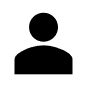 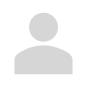 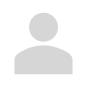 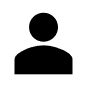 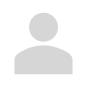 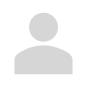 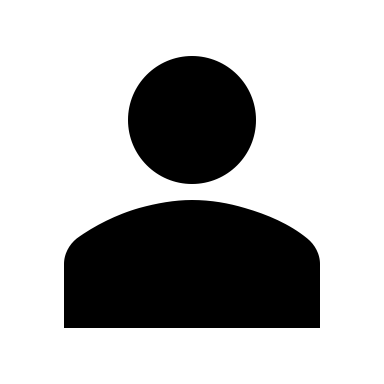 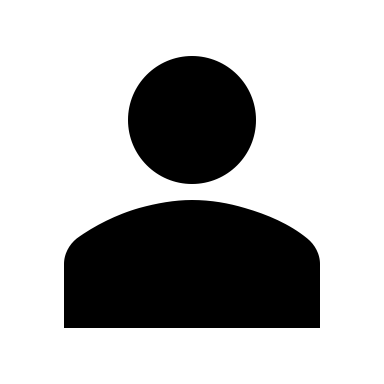 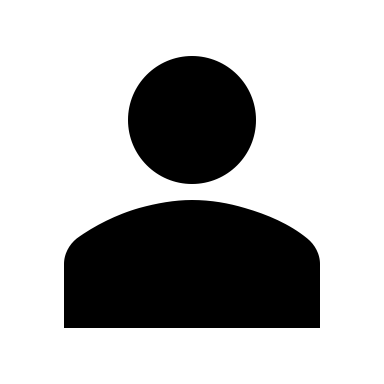 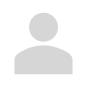 Nearly 3 in 5 (57%) younger youth worked in accommodation & food services, or retail.
2 in 5 (41%) older youth worked in healthcare or education.
Reopening, recovery, and vaccine plans need to consider youth needs as many worked in jobs which were lost during the pandemic. This is particularly important in summer months when many youth work.
55
Preliminary data - 1.7.21 - Not for external distribution
6.9.21 release
EMPLOYER PROVIDED PROTECTIVE MEASURES
3 in 5 working youth worked a job outside of the home facing increased risk of exposure to COVID-19.
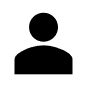 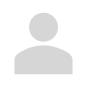 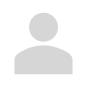 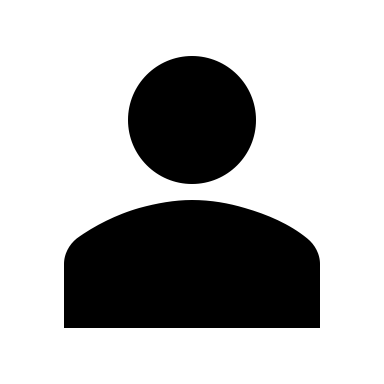 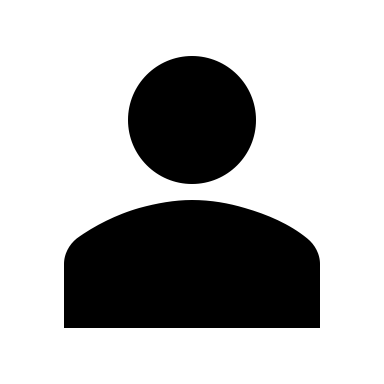 Among those working outside the home many youth were not able to access 
workplace protections in the fall.
2 in 5 respondents worked in places that did not
provide personal protective equipment (PPE).
2 in 5 respondents worked in places that did not
implement social distancing.
3 in 5 respondents worked in places that did not provide additional health & safety training.
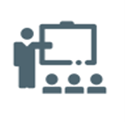 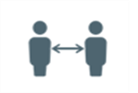 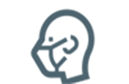 The lack of workplace protections in the fall was even more 
pronounced for younger youth, bisexual youth, and youth of color.
56
Preliminary data - 1.7.21 - Not for external distribution
6.9.21 release
FRAMING MATTERS: YOUNG PARENTS
Though not often highlighted as a priority population, survey responses suggest that young parents have faced a confluence of pressures during the pandemic, ranging from grief due to lost loved ones, unstable housing or job loss, or significant stress related to balancing caregiving with paid work. These significant impacts must be considered in recovery planning. 
Young parents are both young people in a critical period of development, and caregivers of infants or young children in a critical period of development. Among youth, the needs of young parents are particularly consequential because of this intergenerational impact. Despite the social supports available during the pandemic, such as housing and food assistance, young parents may not be able to access some of these resources.
57
7.14.21 release
YOUNG PARENT EXPERIENCES WITH COVID-19
Young Parents were especially hit by trauma and loss during the pandemic
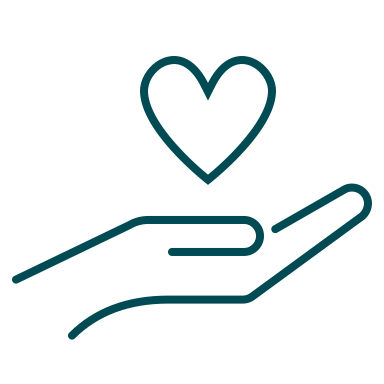 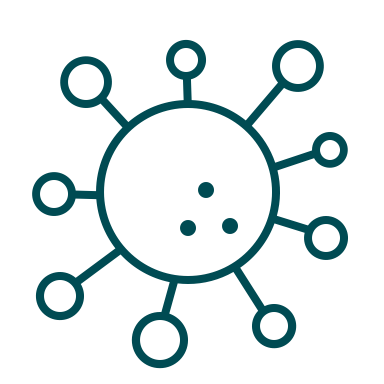 Young parent respondents (6%) were 2x more likely to report testing positive for COVID-19 (3%)
Young parent respondents (14%) were 2x more likely to report losing someone close to them due to COVID-19 (6%)
Data notes: 1)reference groups are youth non-parent and parents aged 35-44; 3) All percentages are unweighted.
58
YOUNG PARENT NEEDS
Young Parents were especially hit by job loss (many due to caretaking responsibilities) which impacts their ability to meet basic needs from housing to formula or diapers for their children.
Young Parents were 37% more likely to experience unmet children’s needs such as formula, diapers, wipes, baby food, etc. (48% vs. 35%)
1 in 2 employed young parents lost their jobs or reduced hours/took leave.
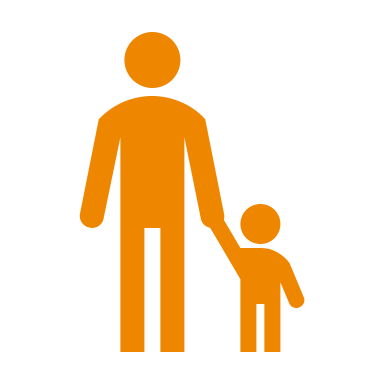 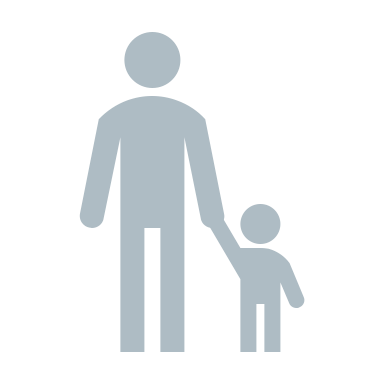 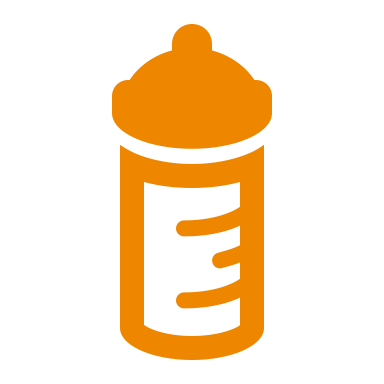 Young workers were 2X more likely to lose their job than adult workers.
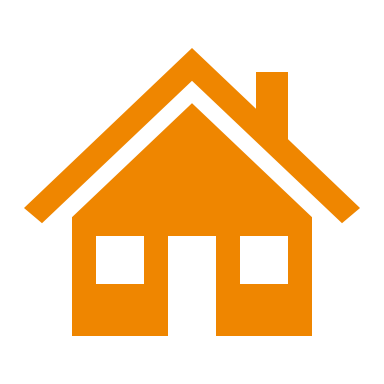 1 in 2 young parents reported being worried about housing.
50% who reduced hours/took leave and 38% who lost jobs listed needing to take care of children as a reason.
6X higher than other youth
Data notes: 1)reference groups are youth non-parent and parents aged 35-44; 3) All percentages are unweighted.
59
YOUNG PARENT NEEDS
Young Parents were especially hit by job loss (many due to caretaking responsibilities) which impacts their ability to meet basic needs from housing to formula or diapers for their children
“...it's just a lot of very huge, lack of affordability and stuff, and there's a lot of people right now that I know, especially with children, who are struggling and they're, they're being told the waitlist is at least 15 years long.”2 
--MA young person living in Lynn
Young Parents were 37% more likely to experience unmet children’s needs such as formula, diapers, wipes, baby food, etc. (48% vs. 35%)
1 in 2 employed young parents lost their jobs or reduced hours/took leave.
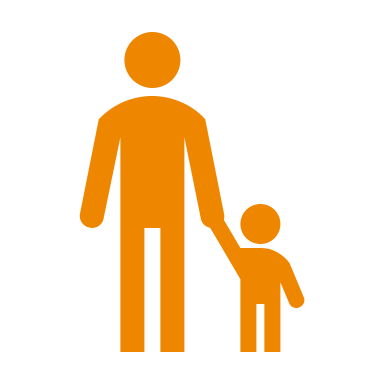 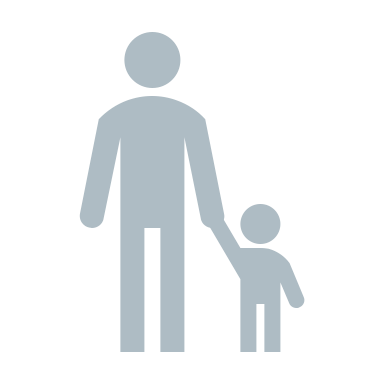 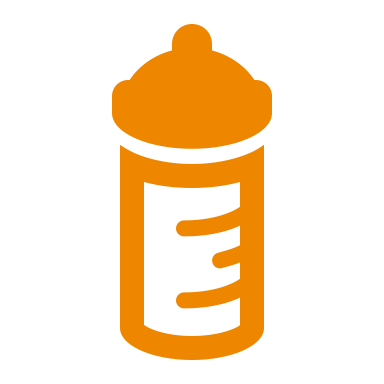 Young workers were 2X more likely to lose their job than adult workers.
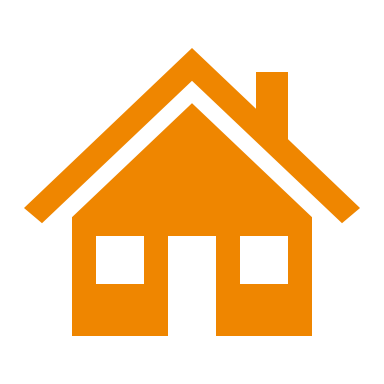 1 in 2 young parents reported being worried about housing.
50% who reduced hours/took leave and 38% who lost jobs listed needing to take care of children as a reason.
6X higher than other youth
Data notes: 1)reference groups are youth non-parent and parents aged 35-44; 3) All percentages are unweighted.
60
UNSTABLE HOUSING & YOUTH
Young parents who are homeless or have unstable housing are at risk for a range of health outcomes including violence
Young parents who are homeless are more likely to experience IPV, postpartum depression1, concerns over expenses, & poor mental health.
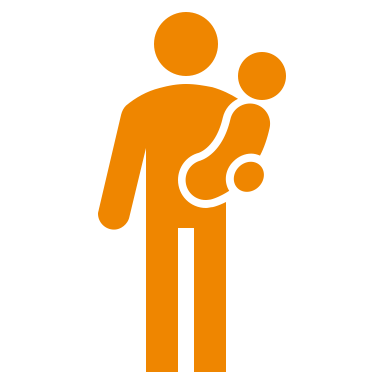 Transactional sex may be used by housing and food insecure youth – including through online dating apps – to meet needs.2
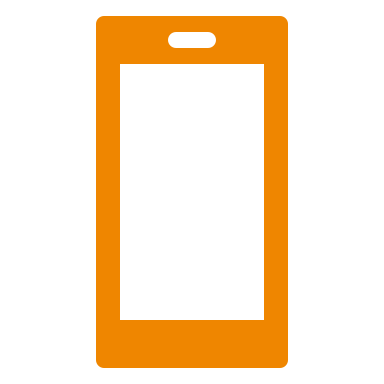 IPV often leads to homelessness among survivors. Homelessness3,4,5 in turn puts people at risk for sexual assault and trafficking,4,5 creating a reinforcing cycle.
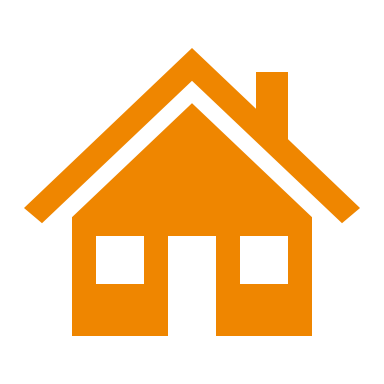 Sources:  (1) Crawford, D. M., Trotter, E. C., Sittner Hartshorn, K. J., & Whitbeck, L. B. (2011). Pregnancy and mental health of young homeless women. American Journal of Orthopsychiatry, 81(2), 173–183. doi: 10.1111/j.1939-0025.2011.01086.x (2) Umass Amherst interview with Lynn Community Action Board (CAB), unpublished. (3) Breiding, M.J., Chen J., & Black, M.C. (2014). Intimate Partner Violence in the United States — 2010. Atlanta, GA: National Center for Injury Prevention and Control, Centers for Disease Control and Prevention. (4) Jasinski, J. L., Wesely, J. K., Mustaine, E., & Wright, J. D. (2005). The experience of violence in the lives of homeless women:  A research report (Document No. 211976). Retrieved from the U.S. Department of Justice, Office of Justice Programs: http://www.ncjrs.gov/pdffiles1/nij/grants/211976.pdf  (5) Tyler, K. A, Whitbeck, L. B., Hoyt, D. R. & Cauce, A. M. (2004). Risk Factors for Sexual Victimization Among Male and Female Homeless and Runaway Youth. Journal of Interpersonal Violence, 19, 503-520. https://doi.org/10.1177/0886260504262961
EXPERIENCES WITH VIOLENCE DURING THE PANDEMIC
Young parents were 4 times as likely to report intimate partner violence (IPV) during the pandemic compared to parents aged 35-44.
Data notes: 1)* denotes rate is significantly different (p<0.05) compared to the reference group; 2) reference groups is parents aged 35-44; 3) All percentages are unweighted.
EXPERIENCES WITH VIOLENCE DURING THE PANDEMIC
Young parents were 4 times as likely to report intimate partner violence (IPV) during the pandemic compared to parents aged 35-44.
So if there is a teen that, for some reason they were kicked out or homeless…they may have to turn to sex work in order to provide for themselves. That's a big risk factor. Also you know young adults and teens are doubled up in living situations, either with strangers or with family members that could open up other opportunities for risk. …I wonder if it could open up other opportunities for somebody to be victimized or taken advantage of, not just physically... So I think that that's definitely  a big one, if a young adult child doesn't feel like they have a safe place to call home, that could lead to other things.”2 
--MA young person living in Lynn
Data notes: 1)* denotes rate is significantly different (p<0.05) compared to the reference group; 2) reference groups is parents aged 35-44; 3) All percentages are unweighted.
WHERE ARE YOUNG PARENTS?
Young Parents are concentrated in areas hardest hit by the pandemic.
Even within a single community, historic disinvestment and structural drivers have created racial inequities in the teen birth rate.
Many of the towns with the highest teen birth rates, also are those hardest hit by COVID infections
Data notes: 1)reference groups are youth non-parent and parents aged 35-44; 3) All percentages are unweighted.
64
KEY TAKEAWAYS: YOUTH & YOUNG PARENTS
The global pandemic has had a significant impact on youth’s education and employment – as recovery continues, policies must reflect youth’s needs as both students and employees.

Supports for young parents are urgently needed. The impact of the pandemic on young parents could be multi-generational as it affects both youth/parent development and infant & child development. 
Half of employed young parents reduced their hours/lost jobs, (twice as high as older parents).
More than 80% of young parents have at least one unmet household need.
Young parents experienced intimate partner violence at significantly higher rates
Nearly half of young parents are concerned about housing expenses. 
Concerns about housing, childcare, expenses, and IPV significantly impact the mental and physical health of both young parents and their children. 
Inequities are concentrated geographically
65
7.14.21 release
EXAMPLE DATA TO ACTION
Employment & Education Actions Taken
Coordinate the MA Youth Employment and Safety Team (MA YES TEAM), a multi-agency group that aims to keep youth safe at work including in state funded summer work programs.
Explore opportunities for vaccine ambassadors to include information specific to youth especially when giving presentations to municipalities or employers.
Connect vocational schools with industry to use the shops after school hours to offer training programs for young adults and adults through the evening academies and Technical Institute programs.
Young Parent Actions Taken
DPH is partnering with the Department of Transitional Assistance and Department of Public Health to distribute COVID response funds for assisting young families through the MA Pregnant & Parenting Teen Initiative (MPPTI).
MPPTI is working with local agencies to tailor programming to meeting the basic needs of young parents. Over 300 young parents have already been served across the state in high need communities. 
DPH is exploring opportunities to partner with youth housing and homelessness organizations.
YOUTH & YOUNG PARENTS
Summer 2021 is especially important transition time for youth. 

As we plan recovery efforts we must make sure youth have access to vaccines and ensure safe spaces for youth, both as students and as workers, and we must emergently get additional supports to young parents and their children.
For more CCIS youth results including which youth are most impacted, where youth are working, what workplace protections they were given, please visit mass.gov/COVIDsurvey.
Preliminary data - 1.7.21 - Not for external distribution
6.9.21 release
APPENDIX
68
6.9.21 release
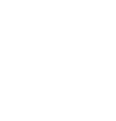 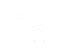 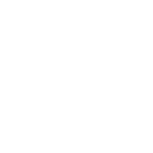 PERCEPTIONS & EXPERIENCES OF COVID-19
Concern, access to testing, ability to social distance
BASIC NEEDS
Access to goods, services, information, social safety nets
DEMOGRAPHICS 
Age, geography, gender, race, ethnicity, sexual orientation, disability status, education, income
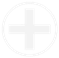 CCIS DOMAINS
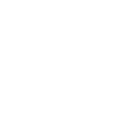 ACCESS TO HEALTHCARE
Healthcare needs, types of care, barriers to care
SAFETY 
Intimate partner violence, discrimination
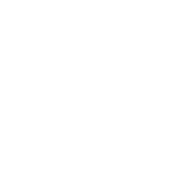 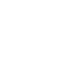 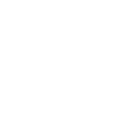 EMPLOYMENT 
Changes in employment, barriers to employment, ability to work from home, access to protections
SUBSTANCE USE 
Change in use, resource needs
MENTAL HEALTH
Trauma, other mental health challenges, resource needs
69
6.9.21 release
Survey Questions
Demographics
70
6.9.21 release
Survey Questions
Perceptions & Experiences of COVID-19
Demographics
Perceptions & Experiences of COVID-19
71
6.9.21 release
Survey Questions
Basic Needs
Healthcare Access
72
6.9.21 release
Survey Questions
Substance Use
Mental Health
Employment/Income
73
6.9.21 release
Survey Questions
Employment/Income
Safety
74
6.9.21 release
Recruitment among priority populations was unprecedented
This number of responses will enable us to conduct the critical subanalysis needed to understand the specific needs and experiences of these groups and to prioritize our deployment of resources to address them.
75
6.9.21 release
Recruitment efforts were overwhelmingly successful
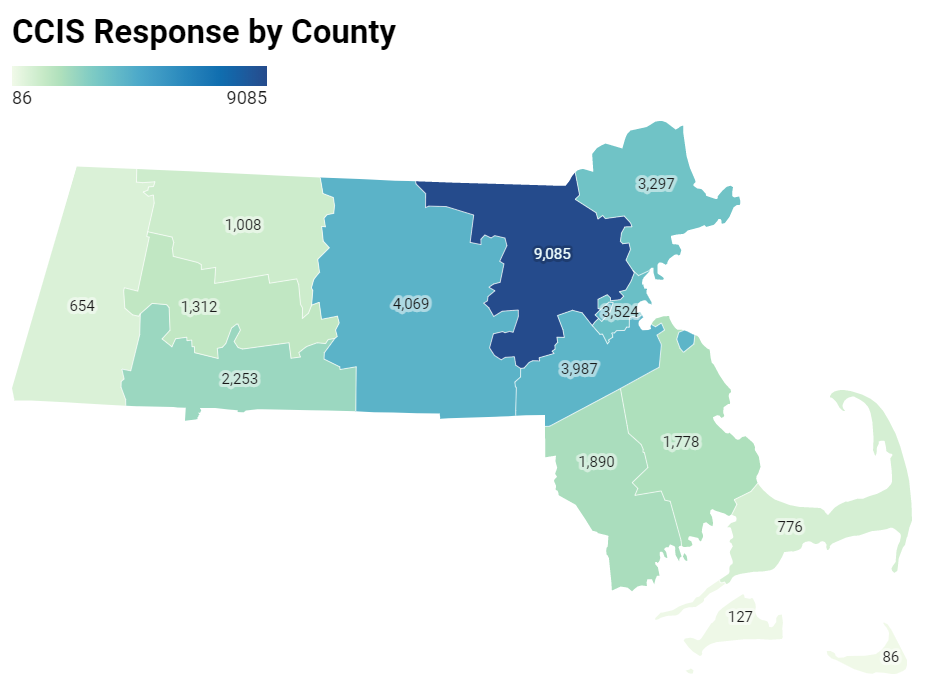 For example, more people responded from western and central MA alone, than in the entire 2019 BRFSS statewide sample.
76
6.9.21 release
Demographics of the sample
Notes: numbers in this table are unweighted.  Subsequent analyses were weighted to the state average
nH/nL = non-Hispanic/non-Latinx; ​
American Indian/Alaska Native includes respondents who identify as Hispanic/Latinx​
Questioning/undecided/non-binary gender identity includes respondents identifying as non-binary, genderqueer, not exclusively male or female, and questioning/unsure of their gender identity
77
6.9.21 release
Demographics of the CCIS Black sample
78
6.9.21 release
Demographics of the CCIS Hispanic/Latinx sample (n=2432)
79
6.9.21 release
Demographics of the CCIS Hispanic/Latinx sample (n=2432), continued
80
6.9.21 release
Demographics of the CCIS AAPI sample
81
6.9.21 release
YOUTH SAMPLE
Note: May not sum to total due to missing data for some questions. 
Includes respondents under the age of 25 (both from youth survey and young parents who took the adult survey)
82
6.9.21 release
Demographics of the CCIS AAPI sample
83
6.9.21 release
% Reported Experiencing IPV During Covid-19
Note: All percentages presented here (except County) are weighted to the statewide age and educational distribution of those 25 years old or older in Massachusetts

Data presented at sub-state geographies (county, rural cluster, municipality) were NOT weighted to the statewide age and educational distribution of those 25 years or older in MA since the age and educational distributions within those geographies may be different than the statewide distribution. 

Unweighted percentages should NOT be compared to weighted percentages. 

nH/nL = non-Hispanic/non-Latinx; 
American Indian/Alaska Native includes respondents who identify as Hispanic/Latinx
Questioning/undecided/non-binary gender identity includes respondents identifying as non-binary, genderqueer, not exclusively male or female, and questioning/unsure of their gender identity. 

‘Any IPV’ includes report from respondent of physical, sexual, and/or controlling forms of IPV experienced during the first six to eight months of the Covid-19 pandemic.
84
6.9.21 release
YOUNG PARENT SAMPLE (n=148)
Note: May not sum to total due to missing data for some questions.
85
YOUNG PARENT SAMPLE (n=148)
Note: May not sum to total due to missing data for some questions.
86
Next Meeting:
August 11, 2021